Муниципальное бюджетное дошкольное образовательное учреждение «Центр развития ребенка - детский сад №28 «Огонек»
Проект «До свидания, лето!»
(средняя группа)
Подготовили:
 Дедова Н.Н., Рахманова Ю.С., 
воспитатели группы №11 «Мотыльки»


Бердск - 2022
Характеристика проекта
Тип проекта:  краткосрочный, познавательно-творческий.
Целевая группа: воспитатели, воспитанники группы №11 «Мотыльки» и их родители.
Возраст детей: 5 лет.
Сроки проведения: 24.08 – 31.08.2022г.
Цель и задачи проекта
Цель проекта:  расширить и обобщить представления детей о летнем времени года.
Задачи проекта:
Развивать представления  детей о летнем времени года, его признаках, сезонных изменениях в природе и жизни людей.
Развивать у детей связную речь, самостоятельность; стимулировать познавательную,  двигательную и  творческую активность.
Воспитывать  любовь к родному краю, бережное отношение к природе.
Вовлекать родителей в совместную деятельность с ребенком в рамках  реализации проекта.
Основной этап
Работа с детьми
Беседы:
Беседа «Сладкое лето: ягоды и фрукты» с использованием иллюстраций; 
Беседа «Правила безопасного поведения на природе»;
Беседа «Активный отдых».
НОД:
Аппликация «Рыбка»;
Рисование «Путешествие на воздушном шаре»;
Лепка «Божья коровка», «Стрекоза», «Фруктовая тарелочка»;
Познавательное развитие «Лето красное».
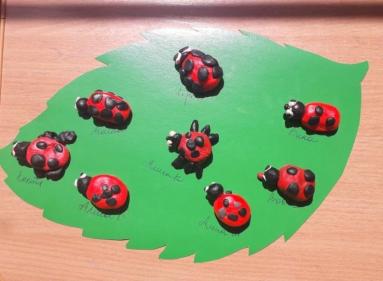 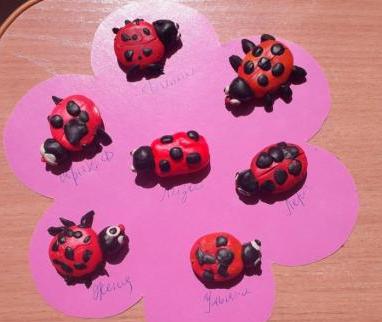 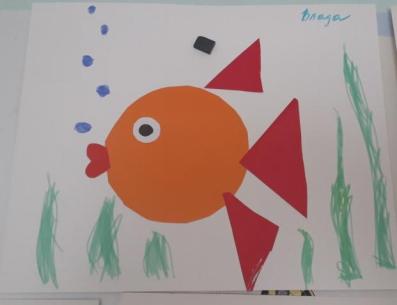 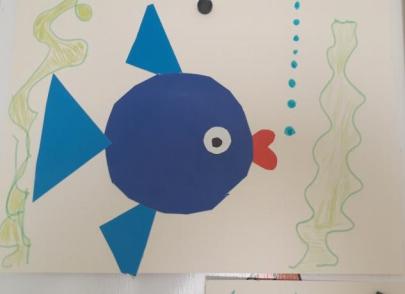 Наблюдения: «Насекомые в природе: муравьи, бабочки, стрекозы …», «Цветы на клумбах»;
Подвижные игры: «Гуси–лебеди», «Солнышко и дождик», «Жуки»,  «Ручеек» и др.
Дидактические игры: «Когда это бывает», «Узнай по описанию», «4 лишний», «Времена года», «Собери картинку», «Волшебный мешочек».
Чтение  и обсуждение художественной литературы: «Дудочка и кувшинчик», «Грибы!» В. Катаев; «Лесное эхо» Г.Скребицкий; «Паровозик из Ромашково» Г.Цыферов; «Как муравьишка домой спешил» В.Бианки.
Загадки  по теме проекта.
Чтение и обсуждение пословиц и поговорок.
Слушание песен  о лете «Самая счастливая в это утро я», «Дождик босиком по земле прошел»,  танец насекомых.
Презентация детьми рассказов и рисунков о ярком летнем событии «Воспоминание о лете»
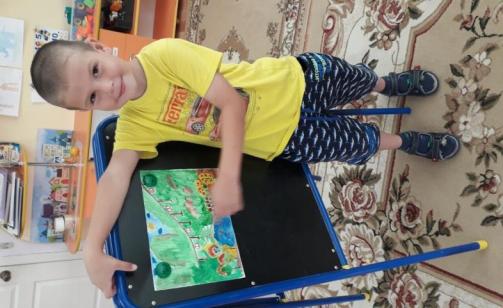 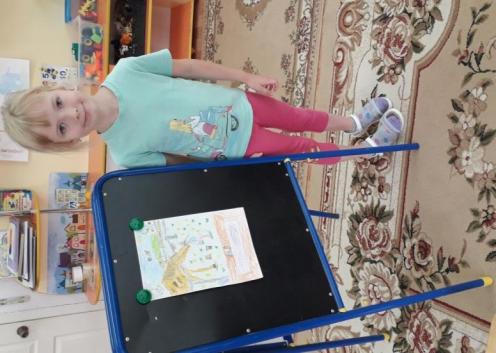 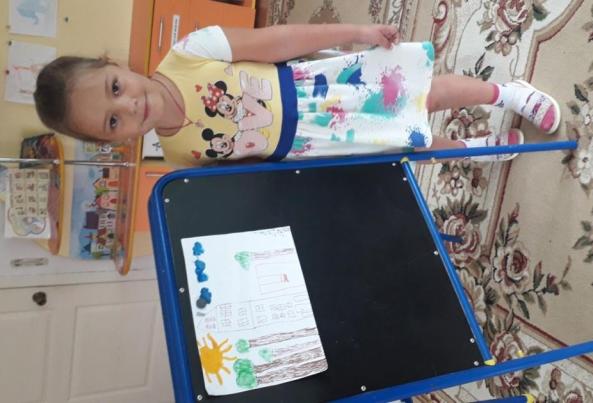 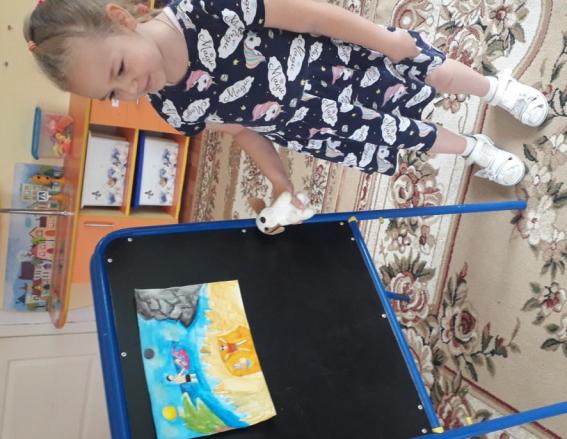 Оформление выставки совместных с родителями рисунков «Воспоминание о лете»
СПАСИБО ЗА ВНИМАНИЕ!